Базові поняття 
теорії компетентністного підходу в навчанні. Компетентності як результати навчання.
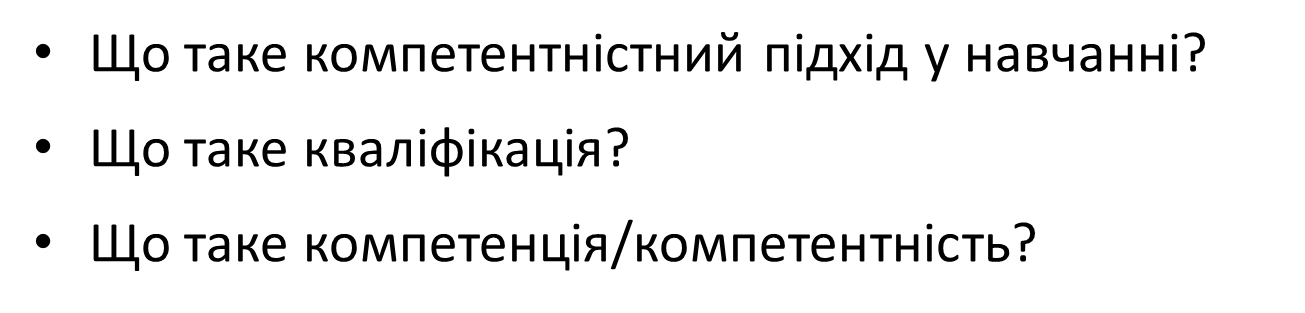 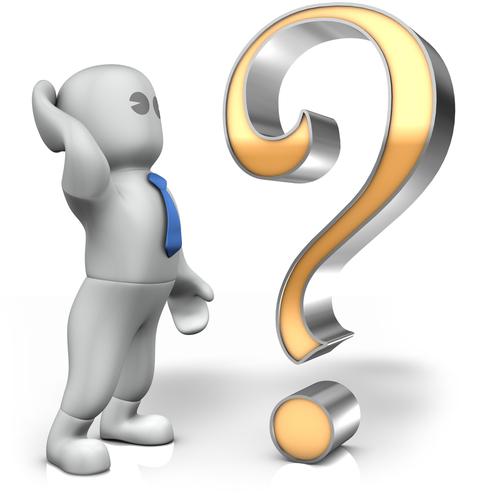 Навіщо вчиться людина?

Хто визначає, чому вона повинна навчитися?
Реформування усіх підсистем соціально-економічної структури країни
Зміна вимог до кадрів, що залучені до реформування держави
Перегляд завдань та змісту професійної підготовки, перепідготовки та підвищення кваліфікації
Зміна парадигми навчання
Освіта 
як процес
Освіта 
як результат
Результат навчання -  
ЗУН
Результати навчання, що можна виміряти
Одиниця виміру -відповідність процесу навчання
Одиниця виміру  ??????????
Осмислення поняття (категорії) «кваліфікація»
Втілення певної якості в будь-чому і в будь-кому 
Міра (мірило, критерій) особистісного розвитку
 Ідентифікація якості людського потенціалу
Офіційне підтвердження, як правило  у формі документа, що засвідчує успішність завершення навчальної програми
Стандартизована сукупність компетентностей, що набуті особою в процесі її пожиттєвого (впродовж життя) соціально-культурного навчання
Стосовно людини сучасне розуміння кваліфікації виходить за межі її придатності для професійної діяльності на ринку праці
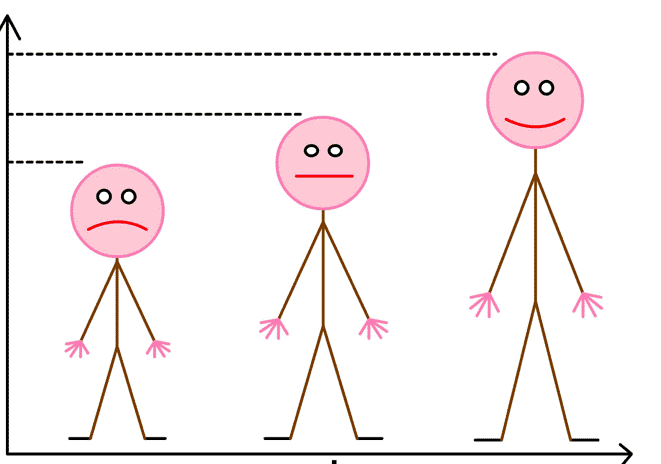 Розвиток
К в а л і ф і к а ц і я
Нормативне закріплення поняття (категорії) «кваліфікація»
Європа - РК Європейського простору вищої освіти (2005), РК Навчання впродовж життя (2008)
Канада, Австралія, Нова Зеландія, Південноафриканська Республіка інші. 	
Україна (НРК, 2011)

Рамки кваліфікацій жодним чином не обмежують поняття кваліфікації її професійними ознаками. 
РК передбачають принципову вимірюваність (визначеність) і градацію кваліфікацій.
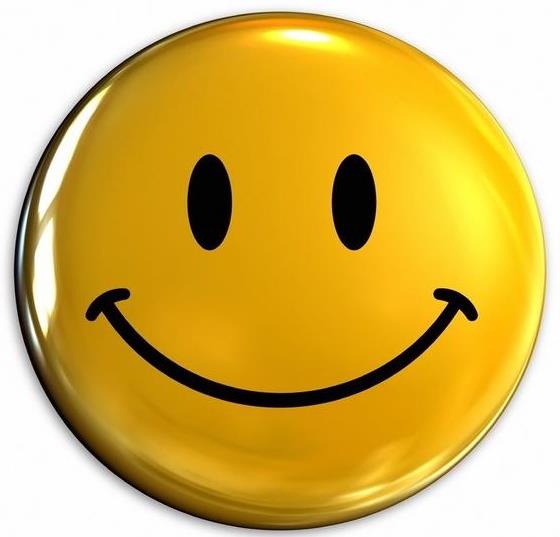 Кваліфікація
ВЛ_ЖТ_2010
Компетентність (набір)
Компетенція
8
Компетентності 
(Проект Тюнінг Європейської Комісії):

Динамічна комбінація знань, розуміння, умінь, цінностей, інших особистих якостей, що описують результати навчання за освітньою/навчальної програмою

Набуті реалізаційні здатності особи до ефективної діяльності
ВЛ_ЖТ_2010
9
Компетентність:  
(Енциклопедія державного управління, 2011)
знання, навички й види поведінки, що є необхідними для успішної реалізації задач діяльності організації (органу влади)
спроможність за рахунок набутих знань виконувати певний комплекс робіт або керувати його виконанням з відповідною швидкістю, якістю та ефективністю
Компетентності (за НРК, 2011) -здатності особи до успішної діяльності (її знання, уміння, цінності, комунікація тощо).

При цьому:
результати навчання, а також присвоєні на їх основі кваліфікації виражаються в термінах компетентностей; 
кваліфікації, компетентності, що є основою кваліфікацій, набуваються виключно через навчання (формальне, неформальне, інформальне, випадкове); 
результати навчання – компетентності - можуть бути безпосередньо продемонстровані й оцінені
Навчання є основним способом опанування кваліфікацій        компетентностей
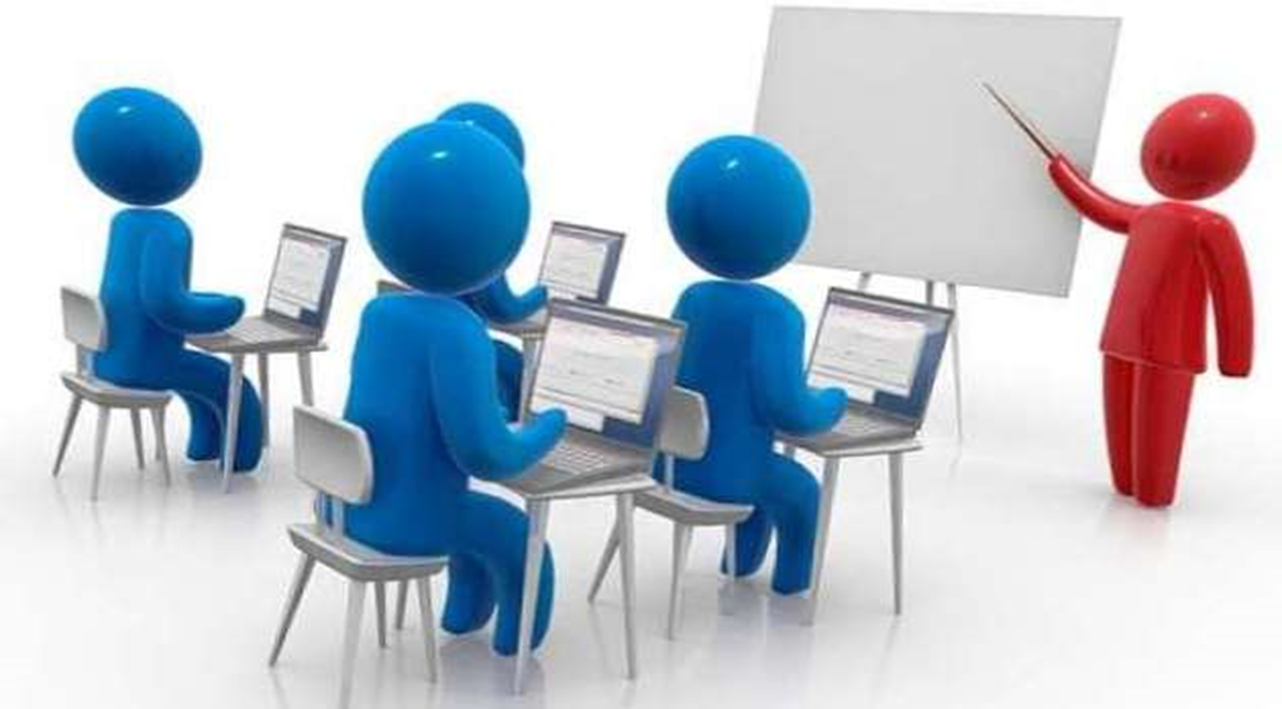 Компетентнісний підхід в навчанні виражається спрямованістю навчального процесу на формування і розвиток відповідних компетентностей, необхідних людині для повноцінного життя в суспільстві, професійної діяльності, суспільної та особистісної самореалізації. 
Орієнтований на:
застосування знань і розуміння;
формування суджень;
комунікацію;
здатність до подальшого навчання, розвитку.
Компетентністний підхід у навчанні
Напрям 2. 
Розробка нормативної бази щодо впровадження КП у навчання
Напрям 1.
«Звязок з ринком праці»
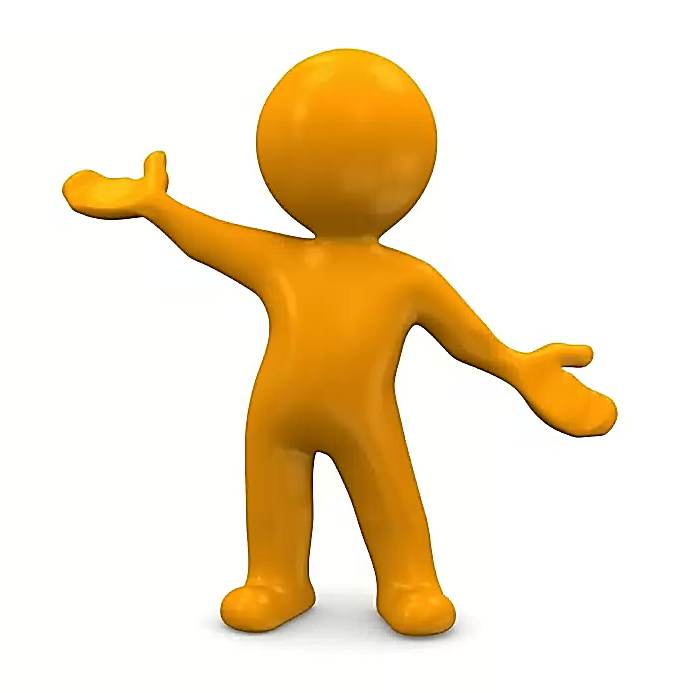 Напрям 4.
Зміна парадигми навчання
Напрям 3.
Зміна змісту навчання
Напрям 1. 
«Звязок з ринком праці»

Вивчення змісту професійної діяльності на ДС та в ОМС, її специфіки в контексті ОДГ/ОПЛ

Розробка галузевої рамки кваліфікації та галузевих стандартів підготовки, перепідготовки та підвищення кваліфікації спеціалістів, управлінців системи ДС та МС
Напрям 2. 
Розробка нормативної бази впровадження компетентністного підходу у навчанні ОДГ/ОПЛ

Прийняття Закону України «Про державну службу» (нова редакція)
Закону України «Про освіту дорослих»
Закону України «Про післядипломну освіту»
Напрям 3. 
Зміна змісту навчання ОДГ/ОПЛ

Розробка та затвердження єдиних стандартів підготовки, перепідготовки та підвищення кваліфікації спеціалістів, керівників системи ДС та МС
Приведення змісту навчання у відповідність до вимог, що висуває сучасне суспільство, світовим стандартам підготовки спеціалістів, керівників системи ДС та МС
Розширення форм організації навчання
Розробка навчально-методичної бази підготовки, перепідготовки та підвищення кваліфікації спеціалістів, керівників системи ДС та МС
Напрям 4. 
Зміна парадигми навчання

Впровадження технологій навчання дорослих

Підготовка викладачів для системи підготовки, перепідготовки та підвищення кваліфікації спеціалістів, керівників системи ДС та МС

Переформатування «організованого навчання» в систему самоосвіти
Чи можна навчити демократії?
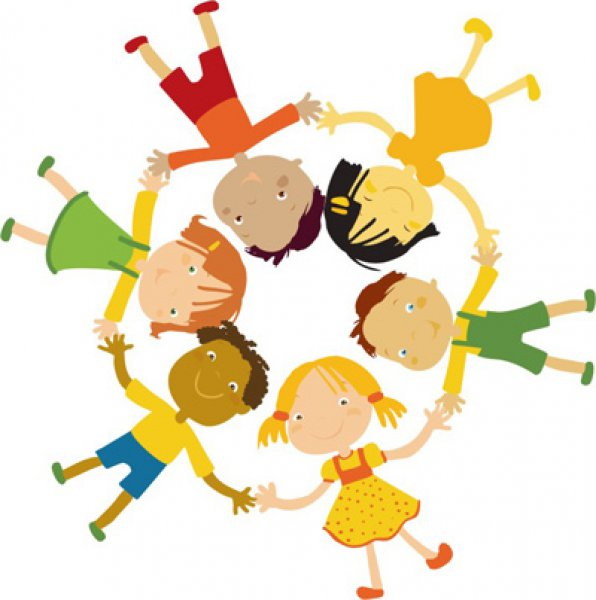 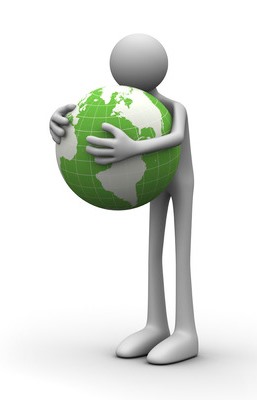 Освіта не лише уможливлює демократію: вона робить її життєво необхідною. 
Освіта не лише формує населення, яке розуміє суспільні завдання, вона водночас утверджує його вимогу бути почутим

Джон Кеннет Гелбрейт
(амер.економіст, гром.діяч)
20
Модель компетентності відповідно до принципів ОДГ/ОПЛ 

Навчання «про»
Навчання «через»
Навчання «для»
Компетентність як результат навчання:

Знання і розуміння
Поведінка – навички, що дозволяють реалізувати знання
Усвідомлення і сприйняття знань і навичок

Компетентність – здатність
Компетентність – якість
Компетентність – поведінка
Демократична компетентність – це …